SALE OF GOODS ACT 1930
Dr. Manish Dadhich
Introduction
Originally, the law relating to sale of goods was contained in Chapter VII of the Indian Contract Act, 1872. The same was repealed and re-enacted by the Sale of Goods Act, III of 1930. 

(Section 4 (1)
A contract of sale of goods is a contract whereby the seller transfers or agrees to transfer the 	property in goods to the buyer for price".
In other words, contract of sale of goods is the contract whereby one party (called the seller) (i) transfers or (ii) agrees to transfer the goods to another party (called the buyer) for a price (consideration)
GOODS
Definition of `GOODS` under the Act
'Goods' means every kind of moveable property and includes stock and shares, growing crops, grass, and things attached to or forming part of the land, which are agreed to be severed before sale or under the contract of sale.
Thus, goods include every kind of moveable property other than actionable claim or money. Example - goodwill, copyright, trademark, patents, water, gas, and electricity are all goods and may be the sub­ject matter of a contract of sale.
Classification/Types of goods
Existing goods 
Future goods 
Contingent goods
GOODS
Definition:
  The subject matter of a contract  of a sale  must be goods .
According to Section 2(7) the term ‘goods’ means “every kind of movable property  other than  actionable claims and money and includes stock and shares , growing crops , and things attached to or forming part of the land which are agreed to be severed before 
sale or under the contract of sale”
Types of goods:
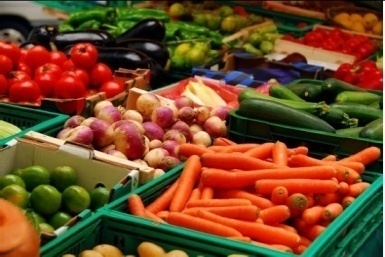 Specific
Exiting goods
Ascertained
GOODS
Future goods
Unascertained
Contingent goods
6
Existing goods: These are the goods which are owned or possessed by the seller at the time of sale.  Only existing goods can be the subject of a sale. The existing goods may be-
        a)  Specific goods: Goods identified and agreed upon at the time of making of the contract of sale of goods.
b)  Ascertained goods: Goods identified subsequent to the formation of the contract of sale. The terms ascertained and specific, are commonly used for same kind of goods.
c)  Unascertained or generic goods: Goods not identified or agreed upon at the time of making of the contract of sale. They are the goods defined for description only.
Example: ‘A’ who wants to buy a television set  goes to a showroom where four sets of Janta model  of LG television are displayed. He sees the performance of a particular set, which he agrees to buy. The set so agreed  to be bought is a specific set. If after having bought one set he marks  a
particular set, the set so marked becomes ascertained. Till this
all is done all sets are unascertained.


2.  Future goods: Goods to be manufactured, produced or acquired after making of the contract are called future goods.                                                
Example: ‘A’ contract, on 1st January, to sell B 50 shares in Reliance Ltd., to be delivered and paid for on the 1st March of the same year. At the time of making of the contract, A is not in possession of any shares. The contract is a contract for the sale of future goods. 
3.  Contingent goods : Goods, the acquisition of which by the seller ,depends upon an uncertain contingency are called ‘contingent goods’. They are also a type of future goods.
Example: ‘A’ agrees to sell 100 units of an article provided the ship which is bringing them, reaches the port safely. This is an agreement for the sale of 
       contingent goods.
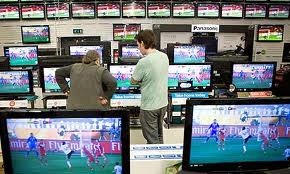 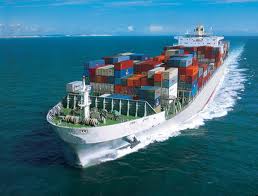 8
ESSENTIALS OF CONTRACT OF SALE
1. Two parties: There must be two parties- a buyer and a seller to constitute a contract of sale.


2. Goods: Contract of sale relates to goods i.e., movable property . Transaction involving purchase and sale of immovable property are out of the purview of the Sale of Goods Act.


3. Transfer of general property: The object of the contract must be the transfer of general property as distinguished from the special property in the goods by one person to another. The term ‘general property’ refers to ownership of goods.
4. Price: The consideration for the contract of sale called price must be money.
5. A Contract of sale may be in writing or by words (express or implied)
6. Free consent
7. Absolute or conditional
8. Essential elements of a valid contract: All the essential elements of a valid contract must be present in the contract of sale.
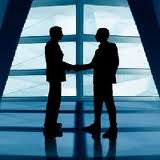 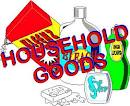 9
SALE AND AGREEMENT TO SELL DISTINGUISHED
Sale: 
It is a contract where the ownership in the goods is transferred by seller to the buyer immediately at the conclusion contract. Thus, strictly speaking, sale takes place when there is a transfer of property in goods from the seller to the buyer. A sale is an executed contract.
It must be noted here that the payment of price is immaterial to the transfer of property in goods. 
Ex -
A sells his Yamaha Motor Bicycle to B for Rs. 10,000. It is a sale since the ownership of the motorcycle has been transferred from A to B.
Agreement to sell
It is a contract of sale where the transfer of property in goods is to take place at a future date or subject to some condition thereafter to be fulfilled.
Ex-
A agreed to buy from B a certain quantity of nitrate of soda. The ship carrying the nitrate of soda was yet to arrive.  This is `an agreement to sale`.  In this case, the ownership of nitrate of soda is to be to transferred to A on the arrival of the ship containing the specified goods (i.e. nitrate of soda) [Johnson V Mcdonald (1842) 9 M & W 600, 60 RR 838].
Agreement to sell
On 1st March 1998, A agreed to sell his car to B for Rs. 80,000.  It was agreed between themselves that the ownership of the car will transfer to B on 31st March 1998 when the car is got registered in B`s name.  It is an agreement to sell and it will become sale on 31st March when the car is registered in the name of B.
(In Short)
SALE 
AND 
AGREEMENT TO SELL
Sale and Hire Purchase Agreement
It is an agreement for hire, with an option to purchase. 
The hirer, under this agreement, is required to pay every month a particular sum of money, and if he pays in that way for a fixed number of months, the hirer will become the owner of the goods on the payment of the last instalment. 
But, if the hirer fails to pay any particular instalment, the owner can terminate the contract and take away the goods, because the ownership continues to remain in the owner. A "Hire-purchase agreement" is distinct from "Sale" in which price is payable by instalments
Sale and Hire Purchase Agreement
A 'Hire-purchase agreement,' does not result in passing of the property unless the option to purchase is exercised, usually by payment of all the instalments. Till such time, it constitutes bailment.
Sale:
ln case of sale, the property passes as soon as sale is made though price has not been fully paid. 
 In determining as to whether a particular contract belongs to one type or the other, regard shall have to be paid to the fact whether the hirer has merely an option to purchase, or whether he has bought or agreed to buy the goods.
Which documents are considered as `DOCUMENTS OF TITLE TO GOODS`
A document of title to goods may be described as any document used as proof of the possession or con­trol of goods, authorising or purporting to authorise, either by endorsement or by delivery, the possessor of the document to transfer or receive goods thereby represented.
DOCUMENTS OF TITLE TO GOODS
The following are documents of title to goods:
Bill of Lading;
Dock Warrant;
Warehouse keeper's Certificate
Railway Receipt;
Warrant or order for the delivery of goods; and
Any other document used in the ordinary course of business as a document of title
The price of the goods
Sec.2(10) defines price “as money consideration for a sale of goods”. 
It forms an essential part of the contract.
It must be expressed in terms of money.
It is not essential that the price should be fixed at the time of sale. It must, however, be payable, though it may not have been fixed.
Modes of determination of price
By the contract of sale
By the manner agreed between the parties
By the course of dealing 
Reasonable price
By the govt.
By the third party
Conclusion
The Sale of goods is the most common of all commercial transaction. 
Knowledge of sale of goods is important to all. 
Law relating to sale of goods is contained in sale of goods act 1930.